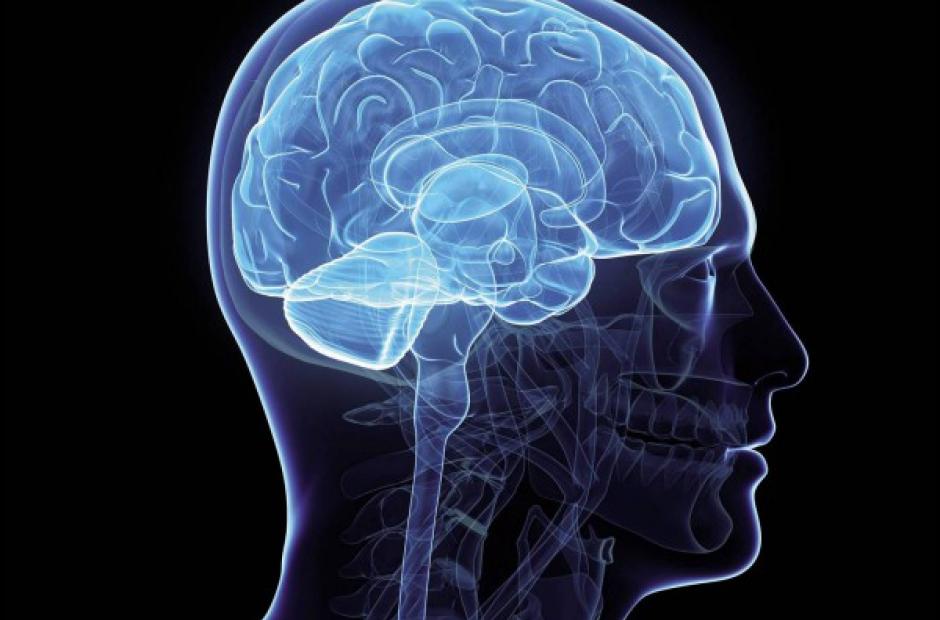 Mozek
Vývojově nejmladší část NS
Vznikl během evoluce rozšiřováním nervové trubice v hlavové části živočichů
Funkce mozku
Umožňuje myšlení
Sídlo některých reflexů
Uloženo centrum paměti, řeči, učení, 
    emoce
Uvědomujeme si sami sebe
Stavba mozku
Koncový mozek
Kalózní těleso
mozeček
mezimozek
střední mozek
most
Prodloužená mícha
Ochrana mozku
Na povrchu mozku jsou  3 pleny
         - vnější – chrání mozek před otřesy
          - vnitřní – jsou měkké, vyplněné mozkomíšním 
                          mokem
Prodloužená mícha
navazuje na páteřní míchu
jsou zde uložena  životně důležitá centra (dýchání, činnost srdce) 
dále vrozené reflexy (polykání, kýchání , kašlání)
Most
propojuje prodlouženou míchu s ostatními částmi mozku
Mozeček
udržuje rovnováhu těla a řídí přesnost pohybů
 negativní vliv – alkohol (opilý člověk nechodí rovně)
Střední mozek
nejmenší část mozku
umožňuje složitější pohyby (souhra očí a hlavy)
 uloženy centra pro jednoduché rozlišení  pohybujících se předmětů
Mezimozek
rozdělen na 2 části 
  1,předstupeň mozkové kůry – prochází zde smyslové  dráhy
 2, centrum pro řízení vnitřních orgánů
spojen s podvěskem mozkovým (hypofýza - tvorba hormonů)
 uložena centra emocí, pocitu hladu a žízně, tělesné teploty, bdění a spánku
Koncový mozek
je největší částí mozku
rozlišuje se na pravou a levou polokouli(hemisféru)
 na povrchu je šedá kůra mozková, tvořena těly nervových buněk 
 po narození máme asi 15 miliard buněk, jejichž počet věkem klesá.
je zprohýbaná – vytváří záhyby  - tzv. mozkové závity – ty zvětšují povrch mozku.
Koncový mozek
temenní
čelní
je členěn na 4 laloky  - čelní, spánkový, temenní a týlní
  v každém laloku jsou uložena důležitá centra.
týlní
spánkový
Hlavní centra v mozkové kůře
A, spánkový – sluch
  B, temenní – pohyb a kožní citlivost
  C, čelní – myšlení, řeč, čich
  D, týlní  - zrak
Koncový mozek
motorické dráhy vedoucí z mozku se kříží, proto levá hemisféra odpovídá za pravou stranu těla a naopak
mozek je závislý na přísunu kyslíku, pokud nemá mozek kyslík déle než pět minut, dochází k odumírání mozkových buněk a trvalému poškození